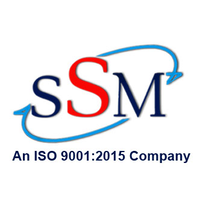 DASSIM/OISIM
Aakash Mishra
What is DASSIM/OISIM ?
The Wonderware Simulation Server (OI.SIM and DASSIM) can simulate any device item name and can be configured to simulate Boolean, Integer, Floating Point, and String values. OI.SIM can also simulate process values and setpoints. The simulation server is installed with the OI Core. DASSIM is separate install.
When & Why it is Used ?
The OI Simulation Server installs the OI Server components that provide random simulated data for client applications to use in basic testing of their graphics and logic during development.

When you want to test your Wonderware Software with Updating values but don't have a PLC.
Installing DASSIM/OISIM and LICENsing
You will find installer of the DASSIM From 192.168.10.31 Server.
OISIM Installation is easy it does not require any further explanation
A License is NOT required.
Installing DASSIM
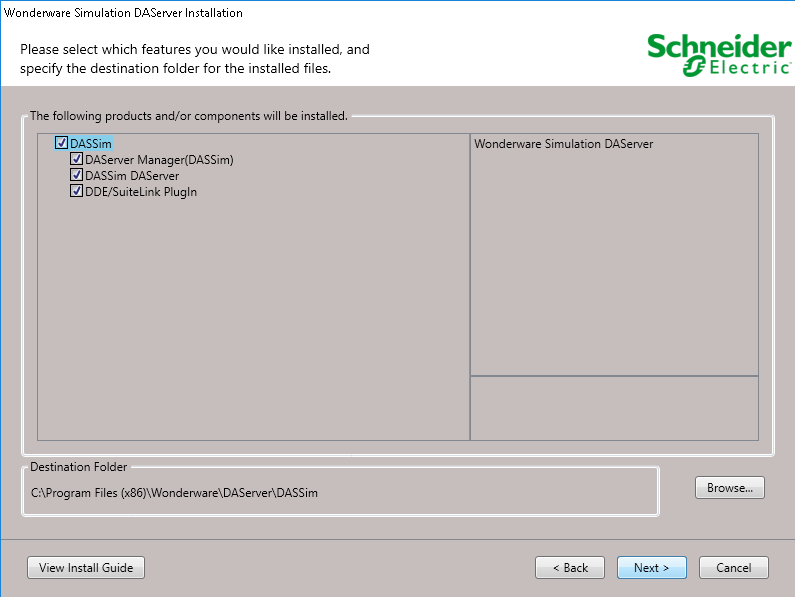 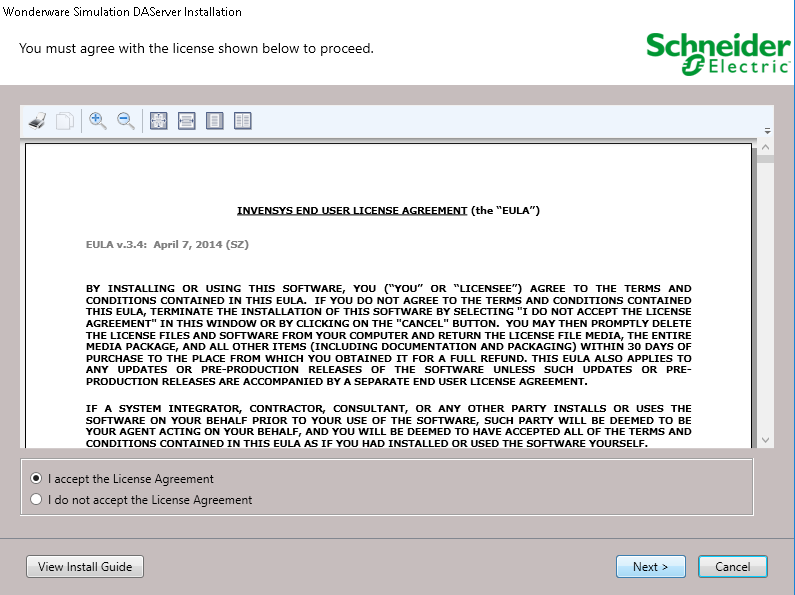 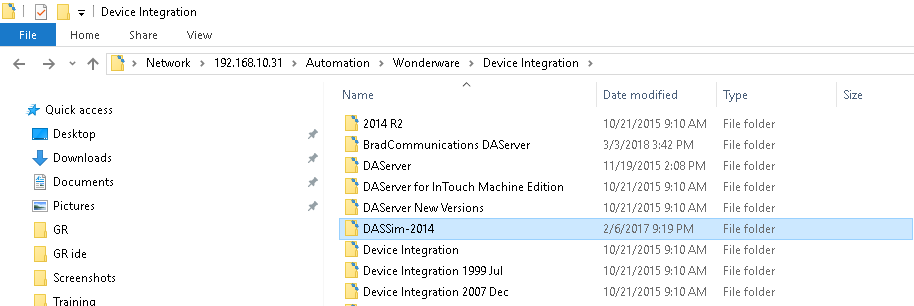 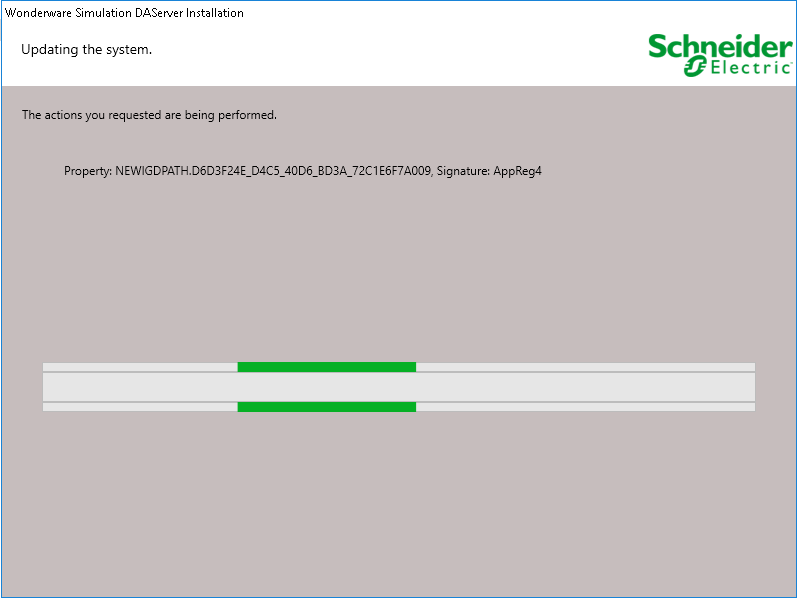 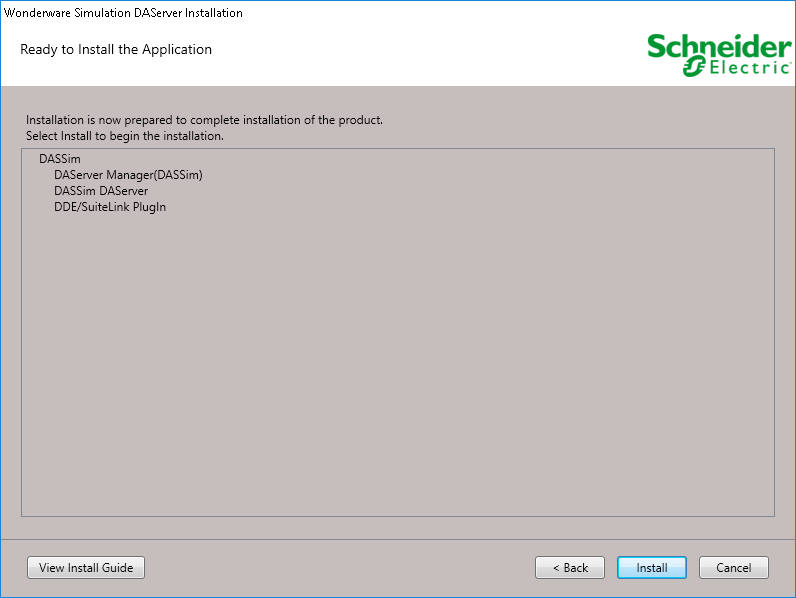 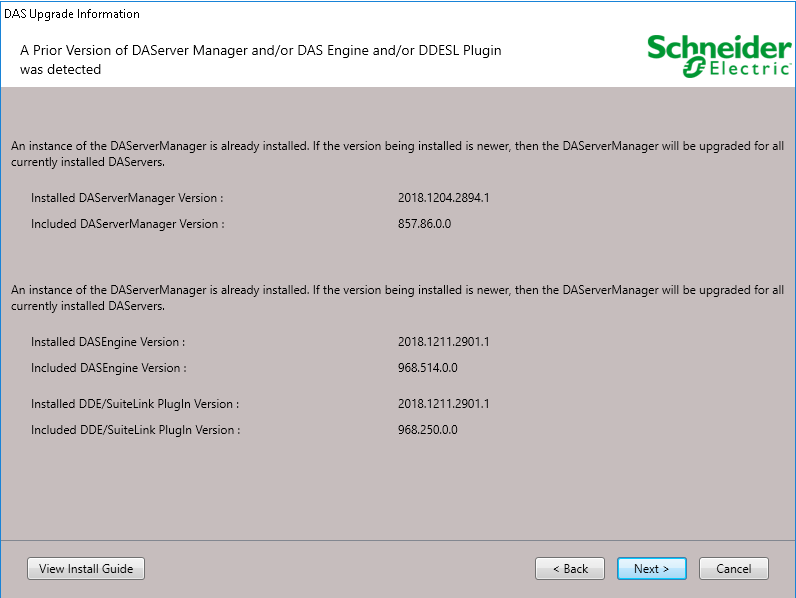 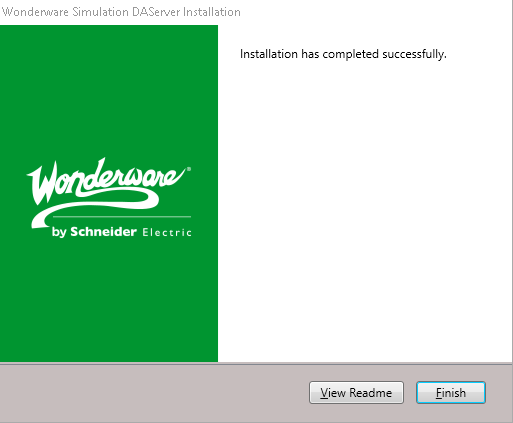 Supported Algorithms
The OI Server generates simulated data using the following algorithms: 

None: The data value changes by itself. You can use it to test and validate your poking values. 
Sine Wave: The data value follows a sine wave. 
Cosine Wave: The data value follows a cosine wave. 
Saw Tooth: The data value follows a sawtooth wave. 
Toggle: The data value toggles between 1 and 0. 
Triangular: The value value follows a triangular wave. 
String: The data value contains a string with a serial number of the syntax "TEST: { SerialNumber }". 
Random: The data value is generated randomly
Configuring DASSIM/OISIM
Navigate to the ArchestraA.DASSim.1- Configuration.

Leave settings as default.
Configuring DASSIM/OISIM
Add PORT_TEST Connection
Configuring DASSIM/OISIM
Add PLC_TEST Connection
Configuring DASSIM/OISIM
Select
Algorithm
Rate of change
Percentage Change Per interval
Range/Group
Force Quality
Itemes Per Message
Configuring DASSIM/OISIM
Selecting Algorithm
Selecting Other Parameters
The OI Server generates simulated data using the following algorithms: 

None: The data value changes by itself. You can use it to test and validate your poking values. 
Sine Wave: The data value follows a sine wave. 
Cosine Wave: The data value follows a cosine wave. 
Saw Tooth: The data value follows a sawtooth wave. 
Toggle: The data value toggles between 1 and 0. 
Triangular: The value value follows a triangular wave. 
String: The data value contains a string with a serial number of the syntax "TEST: { SerialNumber }". 
Random: The data value is generated randomly
Rate of Change: the rate of change of the value in milliseconds. 
Percentage Change Per Interval: indicates the change per interval in percentage. 
Range/Group: the range of signal values 
Force Quality: force the simulated value to a certain OPC Quality listed - Good, Bad, Bad Configure, Not Connected, Device Fail, Sensor Fail, Last known value, Commfail, Out of service, Last usable value, sensor not accurate, Engineering units, Subnormal, Uncertain, Local Override. 
Items Per Message: the maximum number items can be composed into one message internally inside the OI Server. 
Unsolicited Updates: indicates if unsolicited updates are received. It is recommended to select this check-box.
Configuring DASSIM/OISIM
Make Device Group
Add device itemes
Save and close it.
Checking Data in WWclient
Create a new connection
Add Node name Application and Topic
Checking Data in WWclient
Add items and Advice it
Adding items
The OI Simulation Server uses a simple item naming syntax. The first character of the item name determines the default data type.
Checking Data in WWclient
Checking data in WWClient
$Sys$System for checking Communication Status
Itest is integer tag
Thank You